RIESGO POR DESASTRES HIDROMETEOROLÓGICOS ¿VICTIMIZACIÓN O EMPODERAMIENTO?
Universidad Juárez Autónoma de Tabasco
EVOLUCIÓN DE LA PARTICIPACIÓN COMUNITARIA EN LA GESTION LOCAL DEL
División Académica Multidisciplinaria de Comalcalco
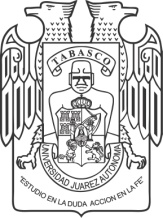 Diplomado “Licenciado en Médico Cirujano”
DEL AUTOR 2, NOMBRE Y APELLIDOS DEL AUTOR 3…,
NOMBRE Y APELLIDOS DEL AUTOR 1, NOMBRE Y APELLIDOS
Nombre y Apellidos del Asesor 1, Nombre y Apellidos de Asesor 2, Nombre y Apellidos del Asesor 3…
Comalcalco, Tab.			            	        abril, 2022